С 1.01.2015 года
Федеральный орган исполнительной власти,  осуществляющий	правоприменительные  функции по кассовому обслуживанию  исполнения бюджетов бюджетной системы  Российской Федерации, обеспечивает ведение  в ЕИС реестра договоров, заключенных  заказчиками по результатам закупки (далее -  реестр договоров). Порядок ведения  указанного реестра, в том числе включаемые в  него информация и документы о закупках,  сроки размещения таких информации и  документов в указанном реестре,  устанавливается Правительством Российской  Федерации.
(ред. от 27.07.2019)
Просмотр списка договоров в личном кабинете
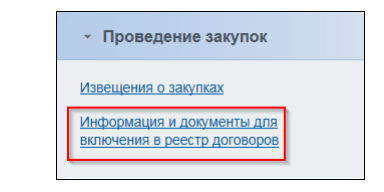 Создать информацию о договоре
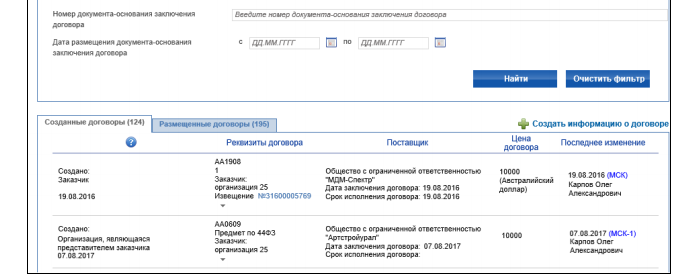 Информация о договоре
Заполните обязательные поля блока «Общая информация» (обязательные поля отмечены «*») и, при необходимости, установите отметки для признаков: 
«Извещение по 223-ФЗ» - обеспечивает выбор позиции плана закупки и ручной ввод сведений об извещении и лоте (без привязки). 
«Извещение не размещалось в соответствии с частью 5 статьи 4 Федерального Закона № 223-ФЗ» - обеспечивает выбор позиции плана закупки без указания сведений о лоте и извещении. 
«Закупка осуществлена в электронной форме». 
«Закупка у субъекта малого и среднего предпринимательства, в том числе закупка, участниками которой являются только субъекты малого и среднего предпринимательства». 
 «Договором предусмотрено прекращение обязательств сторон по договору в связи с окончанием срока действия договора». 
«Договором предусмотрена возможность продления срока действия договора после его окончания». 
«Действия (бездействия) заказчика обжалованы в антимонопольном органе или существует необходимость одобрения органом управления заказчика в соответствии с законодательством Российской Федерации заключения договора» - отображается обязательное поле «Дата одобрения органом управления заказчика или вынесения решения антимонопольного органа».
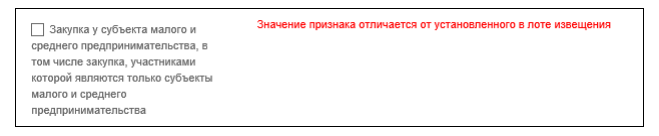 Если введенное значение отличается от извещения
Формирование Информации о поставщиках
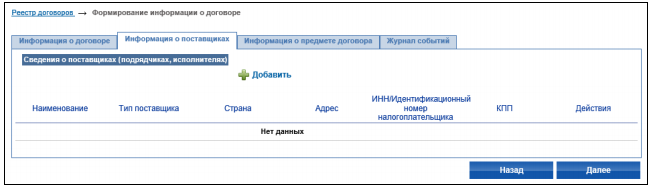 Для юридического лица
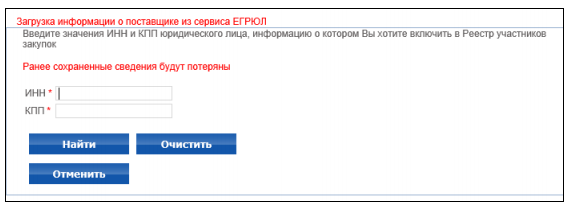 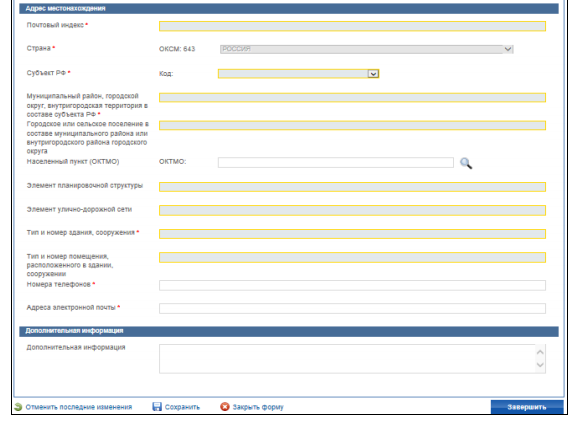 Для физического лица
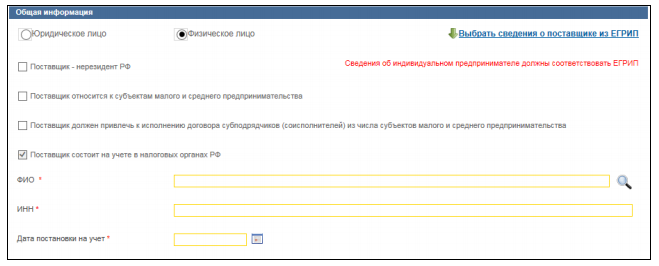 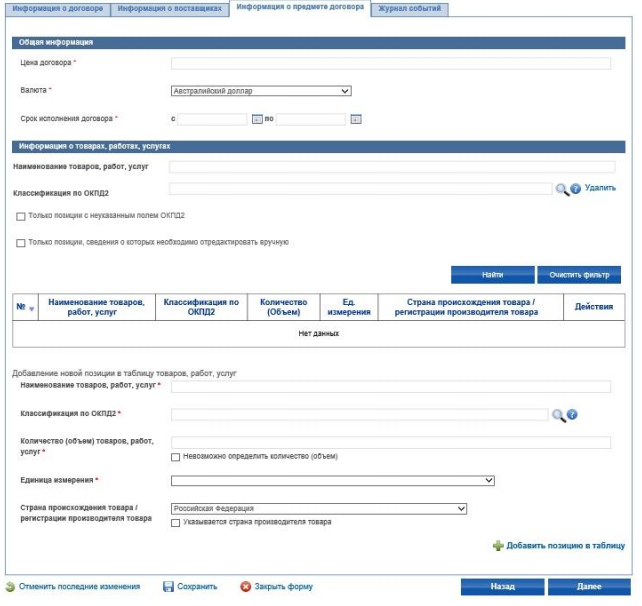 Копия заключенного договора, подписанная с использованием  усиленной квалифицированной электронной подписи лица, имеющего  право действовать от имени заказчика
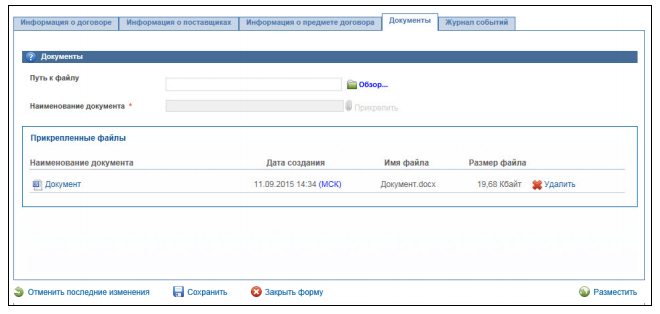 Создание информации об исполнении договора
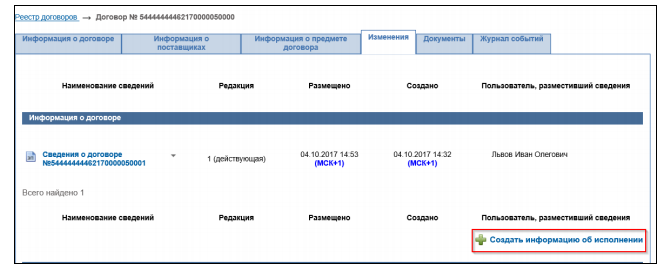 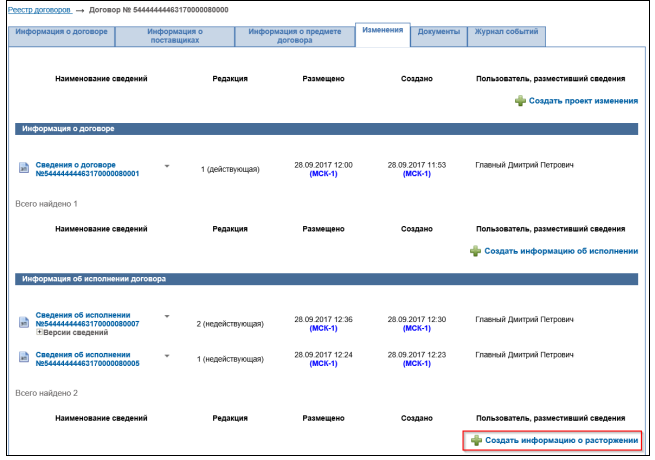 а) наименование заказчика;
б) сведения о способе закупки, сведения об осуществлении закупки в  электронной форме, а также об осуществлении закупки, участниками  которой могут быть только субъекты малого и среднего
предпринимательства;
в) дата подведения итогов закупки (при наличии) и реквизиты документа,
подтверждающего основание заключения договора (при наличии);
г) дата заключения договора и номер договора (при наличии);
д) предмет договора, цена договора и срок (период) его исполнения;
е) сведения о поставщике (подрядчике, исполнителе):
в отношении юридического лица - наименование, фирменное
наименование (при наличии), место нахождения, информация о его  отнесении к субъекту малого и (или) среднего предпринимательства и  идентификационный номер налогоплательщика;
в отношении физического лица - фамилия, имя, отчество (при наличии),  место жительства и идентификационный номер налогоплательщика;
ж) информация об изменении предусмотренных частью 5 статьи 4  Федерального закона "О закупках товаров, работ, услуг отдельными  видами юридических лиц" условий договора с указанием условий,
которые были изменены, а также документы, подтверждающие такие  изменения - С 01.01.2016г. -	в части включения документов в  реестр договоров, заключенных по результатам закупки;

з) информация и документы, касающиеся результатов исполнения  договора, в том числе оплаты договора - С 01.01.2016г. - в части  включения документов в реестр договоров, заключенных по  результатам закупки;
и) информация об установлении в договоре требования о привлечении к  его исполнению субподрядчиков (соисполнителей) из числа субъектов  малого и среднего предпринимательства, в том числе об общей
стоимости заключаемых поставщиком (подрядчиком, исполнителем) с  указанными субъектами договоров (далее - договоры с
субподрядчиками);
к) информация о договорах с субподрядчиками, в том числе  наименование, фирменное наименование (при наличии), место  нахождения субподрядчика, его идентификационный номер  налогоплательщика, а также предмет и цена договора с
субподрядчиками;
л) информация о расторжении договора с указанием оснований его  расторжения, а также документы, подтверждающие такое расторжение
- С 01.01.2016г. -	в части включения документов в реестр
договоров, заключенных по результатам закупки;
м) копия заключенного договора, подписанная с использованием  усиленной квалифицированной электронной подписи лица, имеющего  право действовать от имени заказчика - С 01.01.2016г. - в части  включения документов в реестр договоров, заключенных по  результатам закупки;
н) номер извещения о закупке (при наличии).
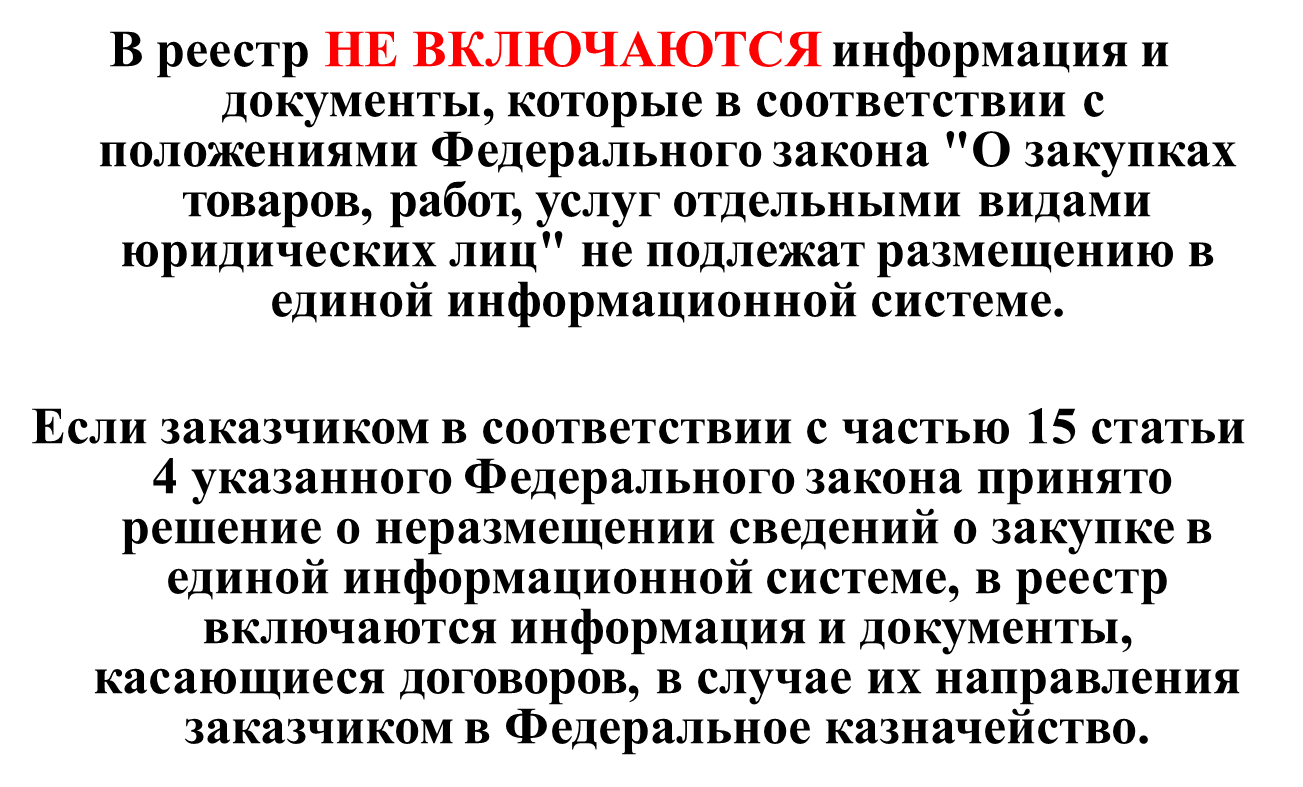 Обеспечение ведения реестра в единой информационной системе  осуществляется Федеральным казначейством путем  формирования на основании информации и документов
реестровых записей или внесения в них изменений.
Последовательная совокупность реестровых записей образует  реестр.

Ведение реестра осуществляется в электронном виде.

Реестр ведется на государственном языке Российской Федерации.
Фамилии, имена, отчества (при наличии) иностранных
физических лиц и лиц без гражданства, а также наименования  иностранных юридических лиц и торговых марок могут быть  указаны с использованием букв латинского алфавита.

При ведении реестра применяются справочники, реестры и
классификаторы, используемые в информационных системах в  сфере управления государственными и муниципальными  финансами, в порядке, установленном Министерством  финансов Российской Федерации.
а) в течение 3 рабочих дней со дня заключения договора
- информацию и документы, указанные в подпунктах
"а" - "е", "и" (за исключением информации о  договорах с субподрядчиками), "м" и "н";

б) в течение 3 рабочих дней со дня заключения договора
с субподрядчиком - информацию, указанную в  подпунктах "и" и "к" (в части информации о  договорах с субподрядчиками);

в) в течение 10 дней со дня внесения изменений в
договор либо исполнения или расторжения договора -  информацию и документы, указанные в подпунктах  "ж", "з" и "л".
Информация и документы, подлежащие включению в реестр,
направляются	заказчиком	в	электронном	виде	и
подписываются	с	использованием
усиленной  имеющего
квалифицированной	электронной	подписи	лица,
право действовать от имени заказчика.

Федеральное казначейство в течение 3 рабочих дней со дня  получения от заказчика информации и документов для  включения в реестр обеспечивает проверку:

а) наличия информации и документов;
б) формирования и направления информации и документов в  соответствии с пунктами 10 и 11 Правил (соблюдение
сроков).

В случае положительного результата проверки, Федеральное  казначейство формирует реестровую запись на основании  информации и документов, подлежащих включению в реестр.
а) год формирования реестровой записи;  б) идентификационный код заказчика;
в) порядковый номер реестровой записи,
присваиваемый последовательно в соответствии  со сквозной нумерацией в пределах
календарного года в отношении каждого
заказчика;
г) порядковый номер, присваиваемый каждой  информации и документу в реестровой записи  последовательно в соответствии со сквозной  нумерацией в пределах реестровой записи.
Что не размещается в ЕИС
Особенности на 2018 год / Комментарий
В	реестре	договоров	не
Не размещается до 01.07.2018	- Постановление Правительства РФ от 27  ноября 2017 г. N 1429 "О приостановлении действия подпунктов "е" и "к" пункта  2 Правил ведения реестра договоров, заключенных заказчиками по результатам
закупки"
То есть при размещении сведений о договоре с 07.12.2017 до 01.07.2018 указание информации о поставщике не является обязательным, в связи с чем соответствующие сведения могут не заполняться
размещаются:
е)	сведения
о	поставщике
(подрядчике, исполнителе):
в	отношении
юридического  наименование,
лица	-
фирменное наименование (при  наличии), место нахождения,  информация о его отнесении к  субъекту малого и (или)  среднего предпринимательства  и идентификационный номер  налогоплательщика;
в отношении физического лица
- фамилия, имя, отчество (при  наличии), место жительства и  идентификационный номер  налогоплательщика;
к)	информация	о	договорах	с
субподрядчиками,	в  наименование,
том	числе  фирменное  наличии),  нахождения
его  номер
наименование	(при
место
субподрядчика,  идентификационный  налогоплательщика,
а	также
предмет	и	цена
договора	с
субподрядчиками;
В течение трех рабочих дней со дня заключения договора  заказчики вносят информацию и документы, установленные  Правительством Российской Федерации в соответствии с  частью 1 статьи 4.1 44-ФЗ, в реестр договоров.

Если в договор были внесены изменения, заказчики вносят в  реестр договоров такие информацию и документы, в  отношении которых были внесены изменения.

Информация о результатах исполнения договора вносится  заказчиками в реестр договоров в течение десяти дней со  дня исполнения, изменения или расторжения договора.

	!!! В реестр договоров не вносятся сведения и документы,  которые в соответствии с настоящим Федеральным законом  не подлежат размещению в единой информационной
системе."
Отчеты о закупках
Ежемесячная отчетность (ч. 19 ст. 4)
19. Заказчик не позднее 10-го числа месяца, следующего за отчетным месяцем, размещает в единой информационной системе:
1) сведения о количестве и об общей стоимости договоров, заключенных заказчиком по результатам закупки товаров, работ, услуг, в том числе об общей стоимости договоров, информация о которых не внесена в реестр договоров в соответствии с частью 3 статьи 4.1 настоящего Федерального закона;
2) сведения о количестве и стоимости договоров, заключенных заказчиком по результатам закупки у единственного поставщика (исполнителя, подрядчика);
3) сведения о количестве и стоимости договоров, заключенных заказчиком с единственным поставщиком (исполнителем, подрядчиком) по результатам конкурентной закупки, признанной несостоявшейся.
Постановление Правительства РФ от  22.11.2012 N 1211
"О ведении реестра недобросовестных  поставщиков, предусмотренного
Федеральным законом "О закупках  товаров, работ, услуг отдельными видами  юридических лиц"
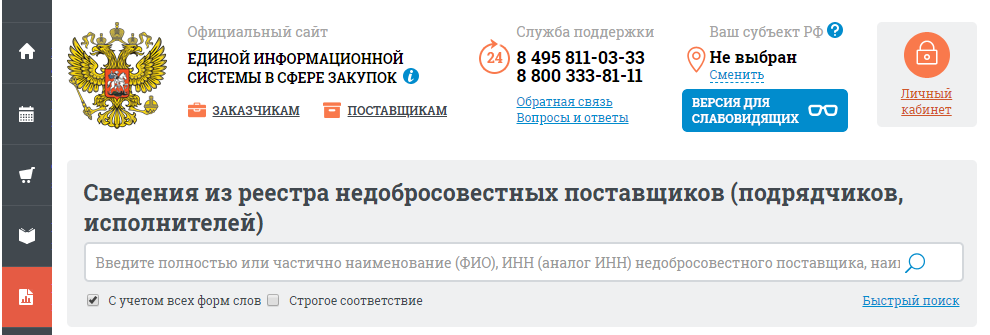 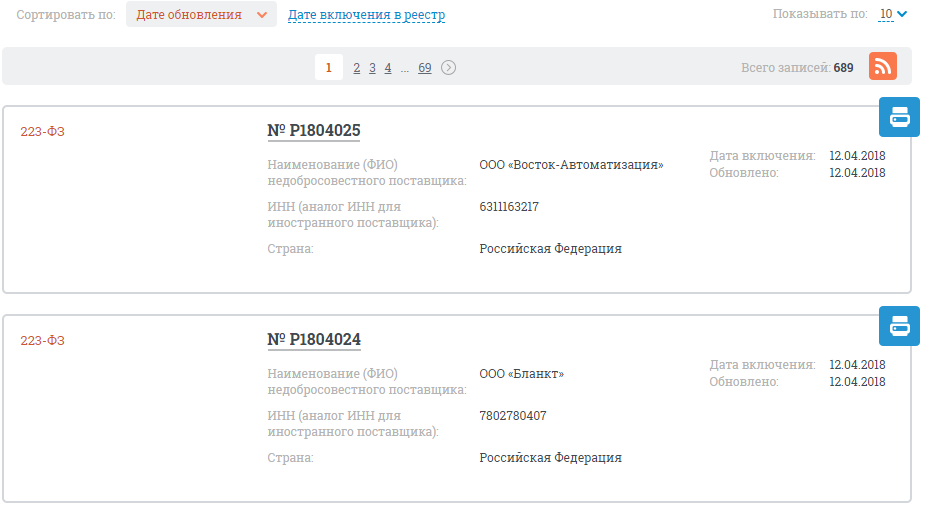 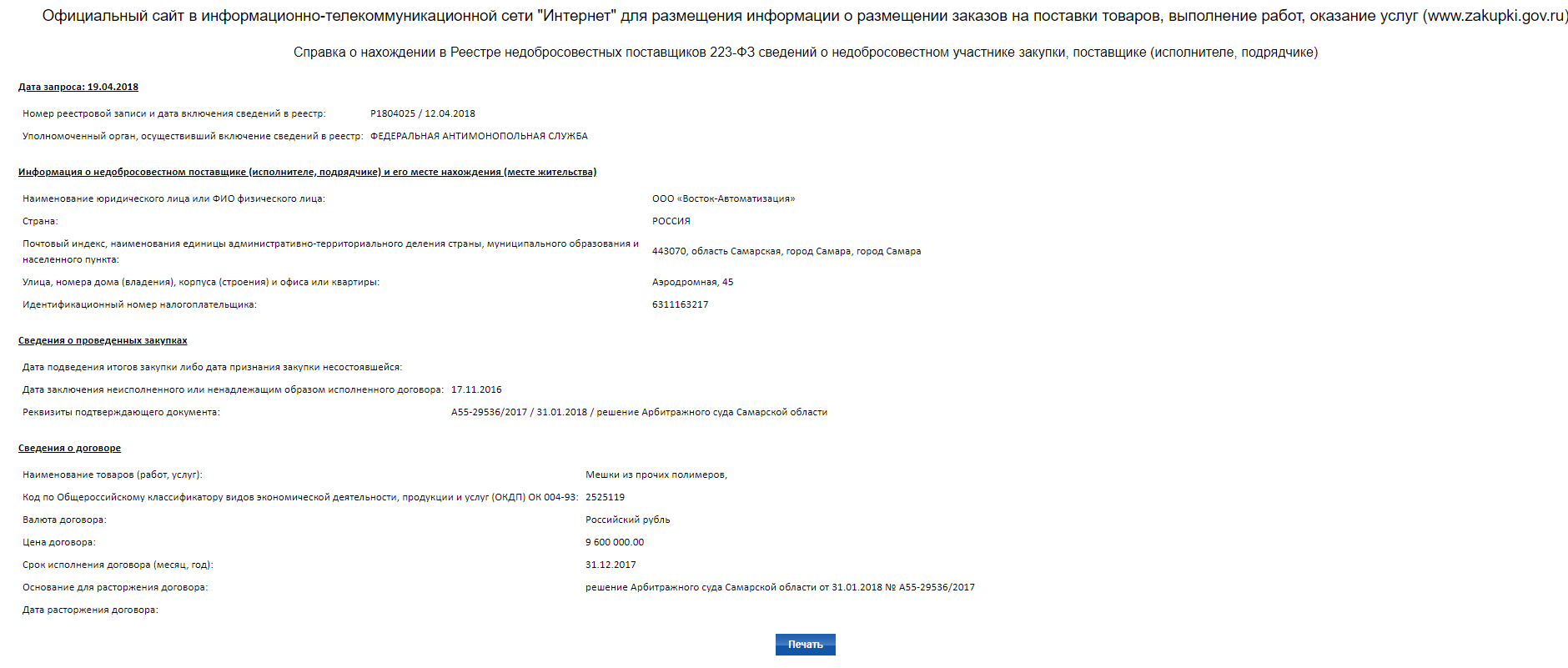 В РНП вносят
	сведения об участниках закупки,  уклонившихся от заключения договоров, в том  числе не предоставивших заказчику в срок,  предусмотренный документацией о закупке,  подписанный договор или не предоставивших  обеспечение исполнения договора в случае,
если заказчиком было установлено требование  обеспечения договора до его заключения, а
также о поставщиках (исполнителях,
подрядчиках), с которыми договоры по  решению суда расторгнуты в связи с  существенным нарушением ими договоров
	В случае уклонения от заключения договора победителя
закупки или участника закупки, с которым в
соответствии с документацией о закупке заключается  договор при уклонении победителя закупки от  заключения договора (если документацией о закупке  предусмотрена обязанность такого лица заключить
договор), заказчик не позднее 30 календарных дней со
 дня заключения договора с участником закупки, с  которым в соответствии с документацией о закупке  заключается договор при уклонении победителя закупки  от заключения договора, или со дня истечения срока
подписания договора, указанного в документации о  закупке (если документацией о закупке не
предусмотрено заключение договора с иным участником  закупки при уклонении победителя закупки от
заключения договора), направляет сведения в
уполномоченный орган
	случае если единственный участник закупки,  подавший заявку на участие в закупке, либо
участник закупки, признанный единственным  участником закупки, либо участник закупки,  единственно участвующий на всех этапах  закупки, которые в соответствии с  документацией о закупке обязаны заключить
договор, уклонились от заключения договора
(далее - лицо, уклонившееся от заключения  договора), заказчик не позднее 30
календарных дней со дня истечения срока  подписания договора, указанного в  документации о закупке, направляет в
уполномоченный орган сведения
	В случае расторжения договора по решению суда в связи
с существенным нарушением поставщиком
(исполнителем, подрядчиком) условий договора  заказчик не позднее 10 рабочих дней со дня
расторжения договора направляет в уполномоченный
орган:
	а) сведения, предусмотренные пунктами 3 - 8 перечня, а  в случае закупки товаров, работ, услуг, по которой
принято решение Правительства Российской Федерации  в соответствии с частью 16 статьи 4 Федерального
закона "О закупках товаров, работ, услуг отдельными
видами юридических лиц", или в случае закупки
товаров, работ, услуг и заключения договоров, сведения  о которых составляют государственную тайну, -
сведения, предусмотренные пунктами 3 - 5 перечня;
	б) копию решения суда о расторжении договора.
	Сведения, предусмотренные Правилами ПП  1211, направляются заказчиком в
уполномоченный орган в письменной форме с  сопроводительным письмом, подписанным
уполномоченным должностным лицом
заказчика, либо в электронной форме с  использованием электронной цифровой
подписи или иного аналога собственноручной  подписи. Сопроводительное письмо содержит  перечень прилагаемых документов и  документ, подтверждающий полномочия лица  на осуществление действий от имени  заказчика
Решения, принимаемые  комиссией ФАС
О включении сведений о
недобросовестном поставщике в Реестре;
Об отказе включить сведения о
недобросовестном поставщике в Реестр;
Сколько раз участник включается  в реестр
По всем установленным фактам  уклонения, поскольку каждое  обращение составляет отдельную  реестровую запись со своими
сроками
Исключение из реестра
 По	истечении	2	лет	с  даты включения
СПАСИБО
ЗА	ВНИМАНИЕ